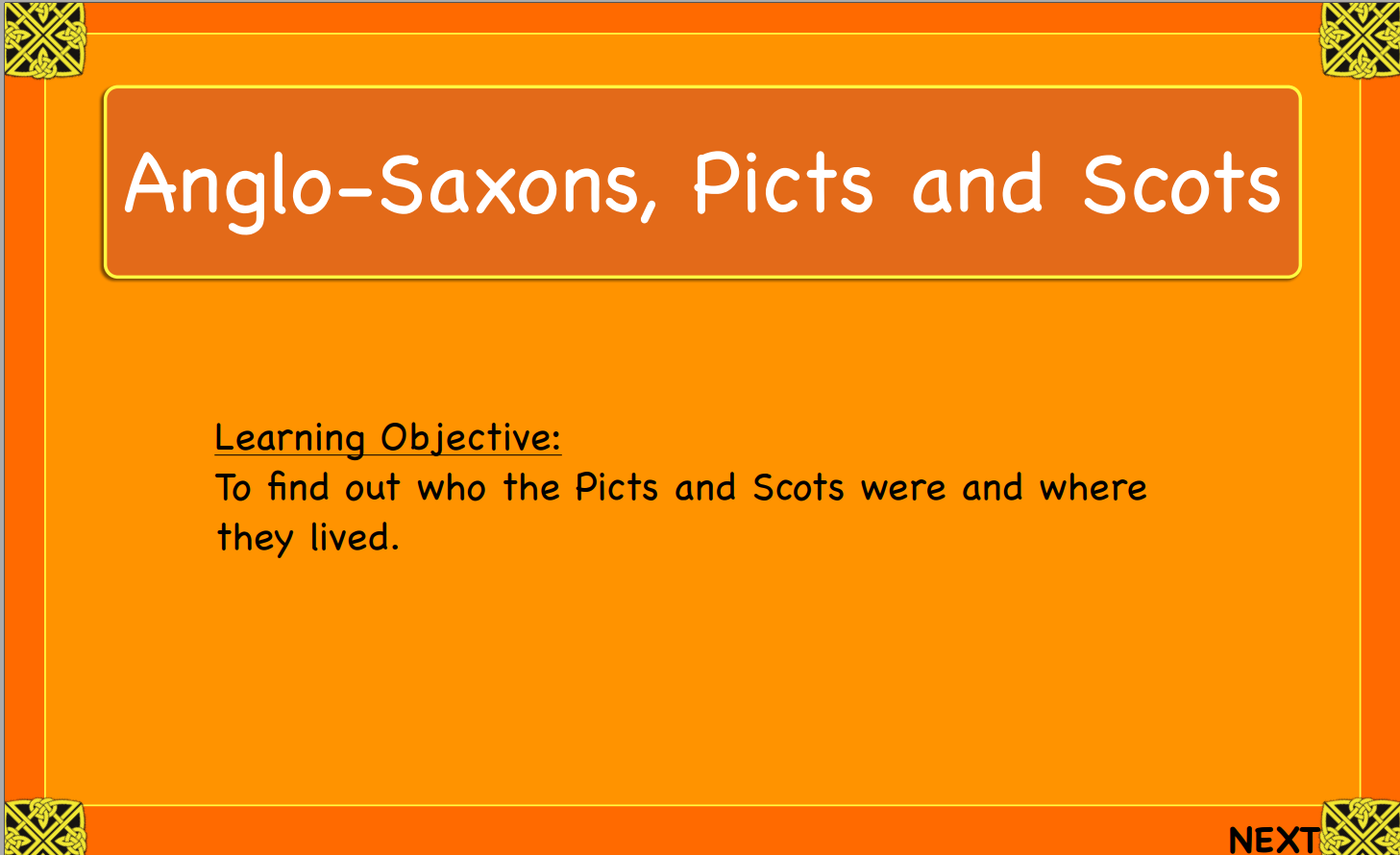 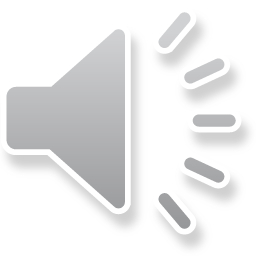 Don’t forget: To listen to the audio, hover over the audio button and click on the arrow to play
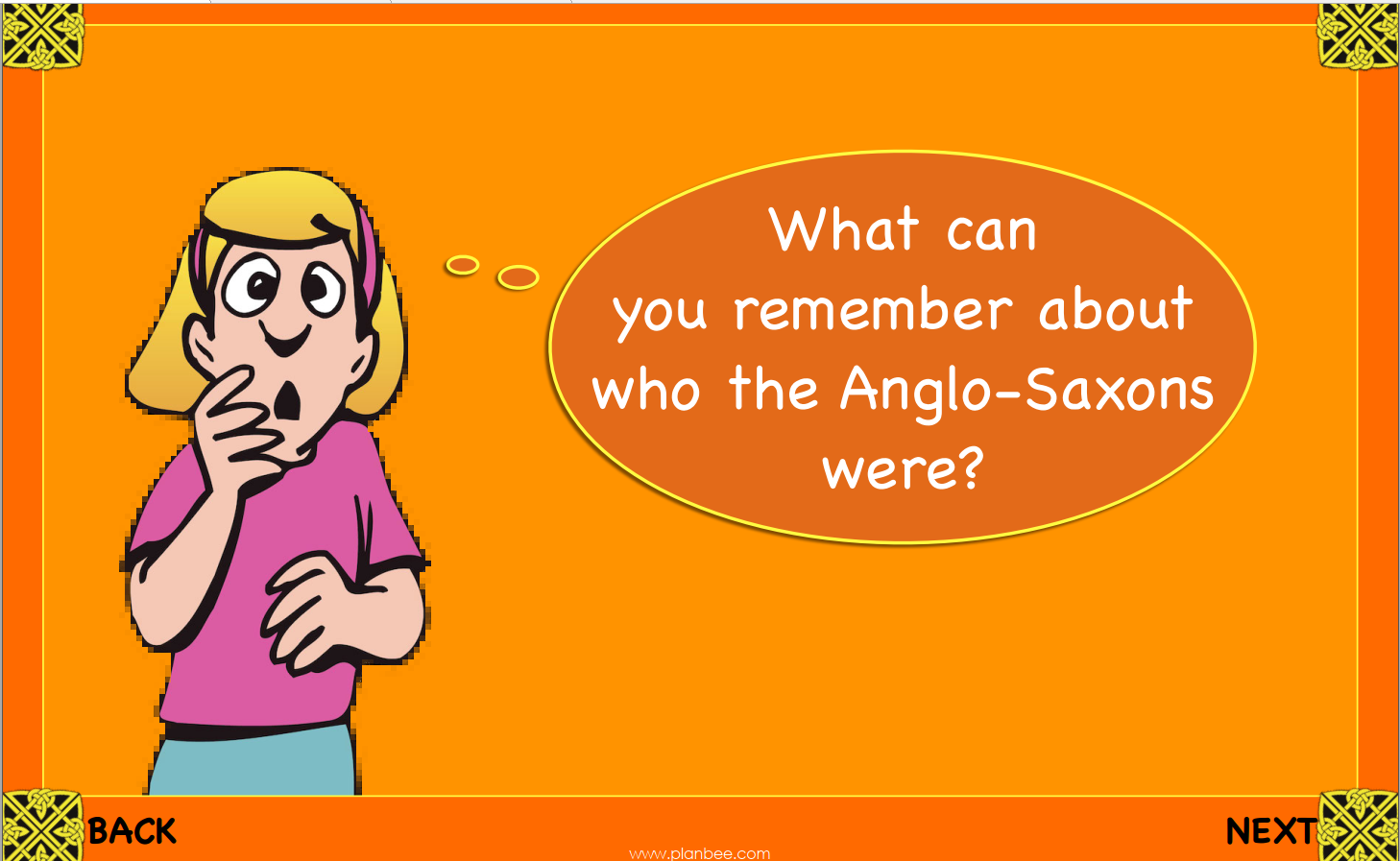 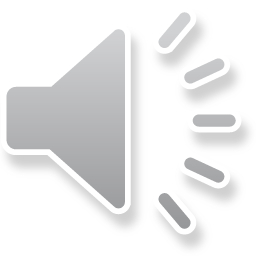 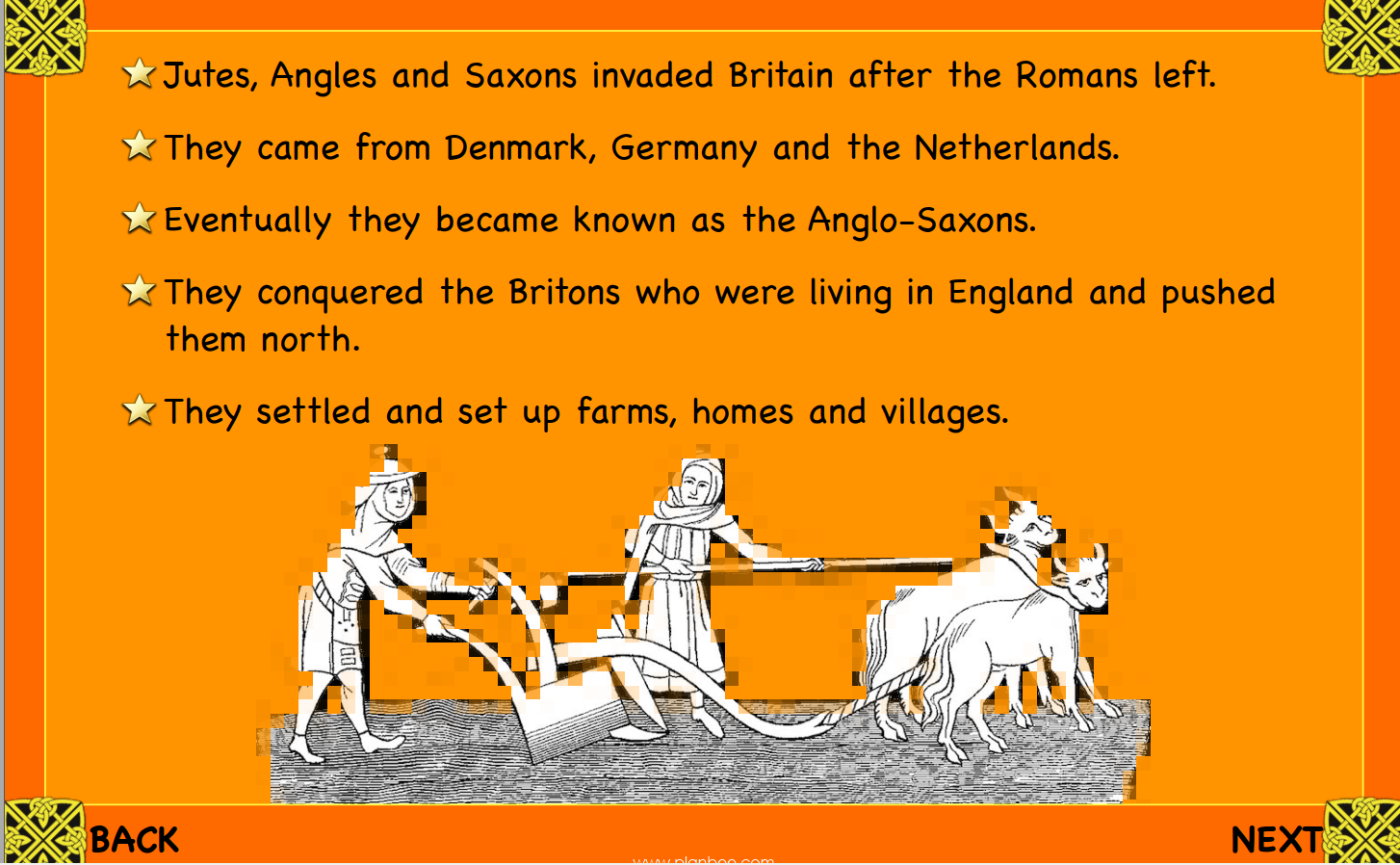 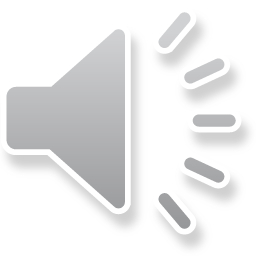 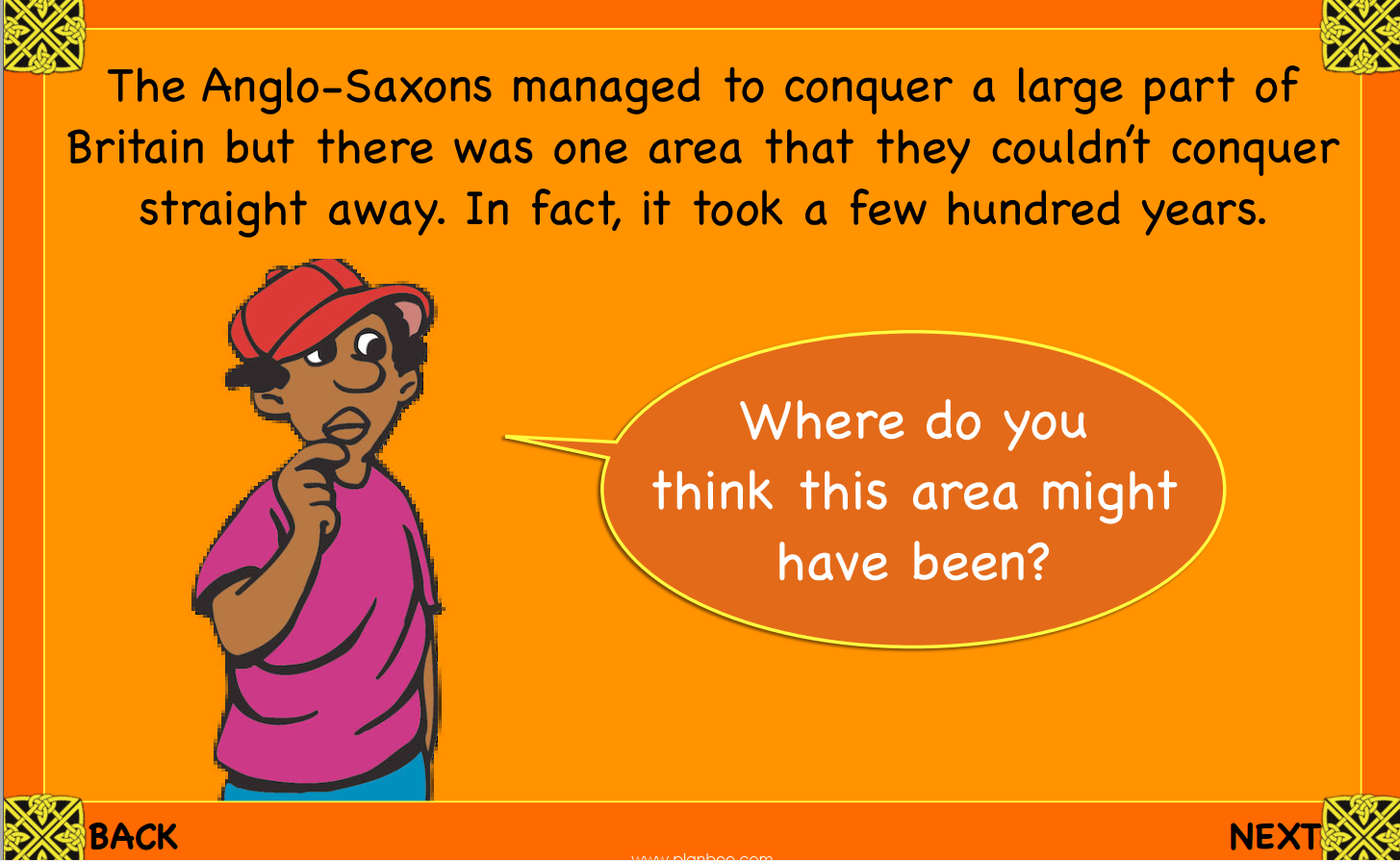 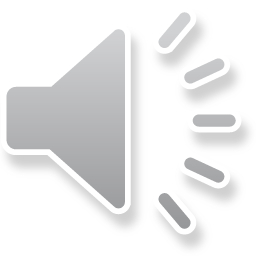 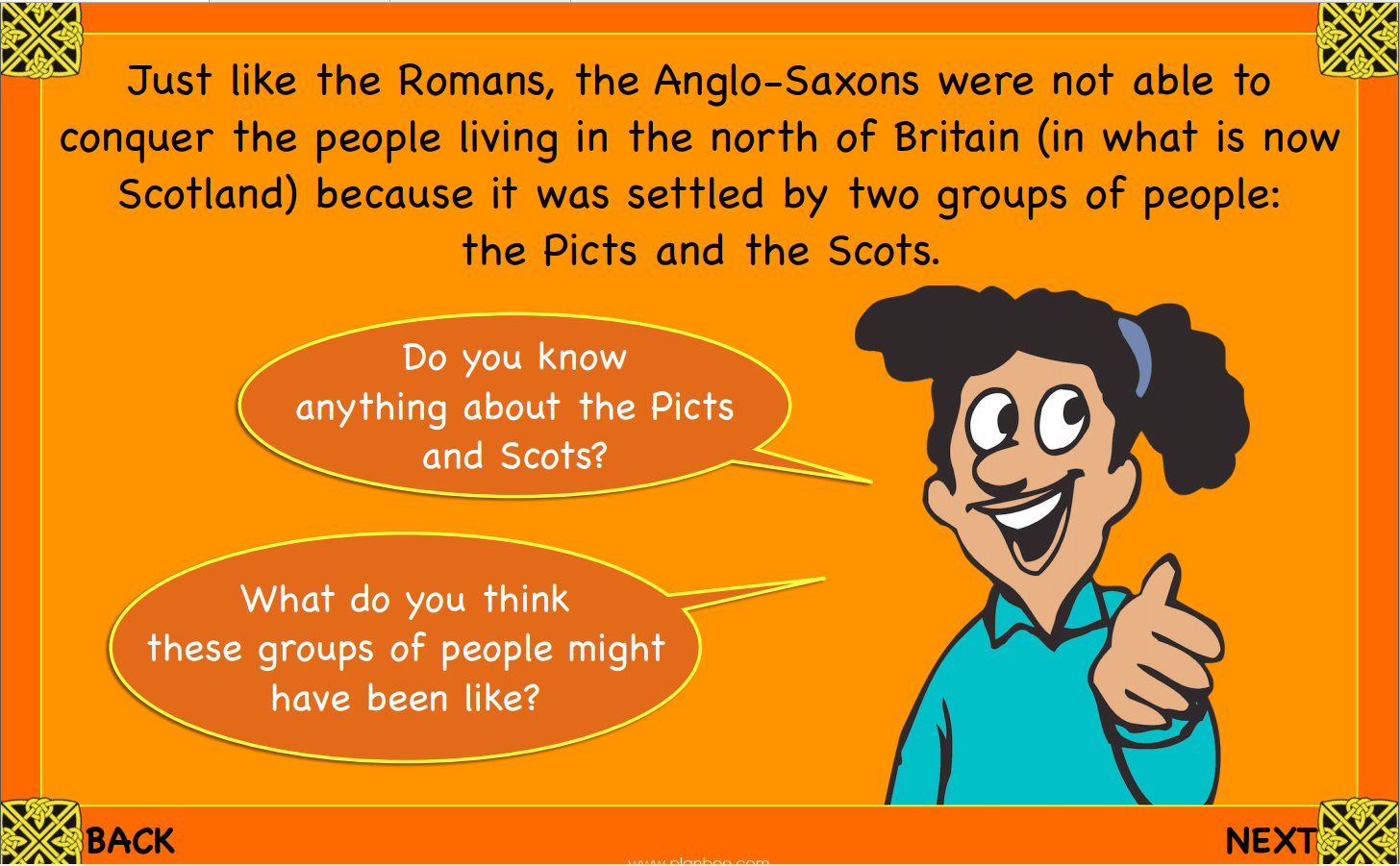 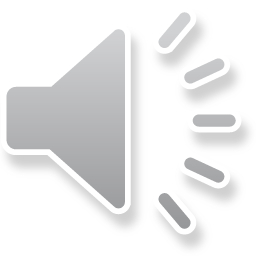 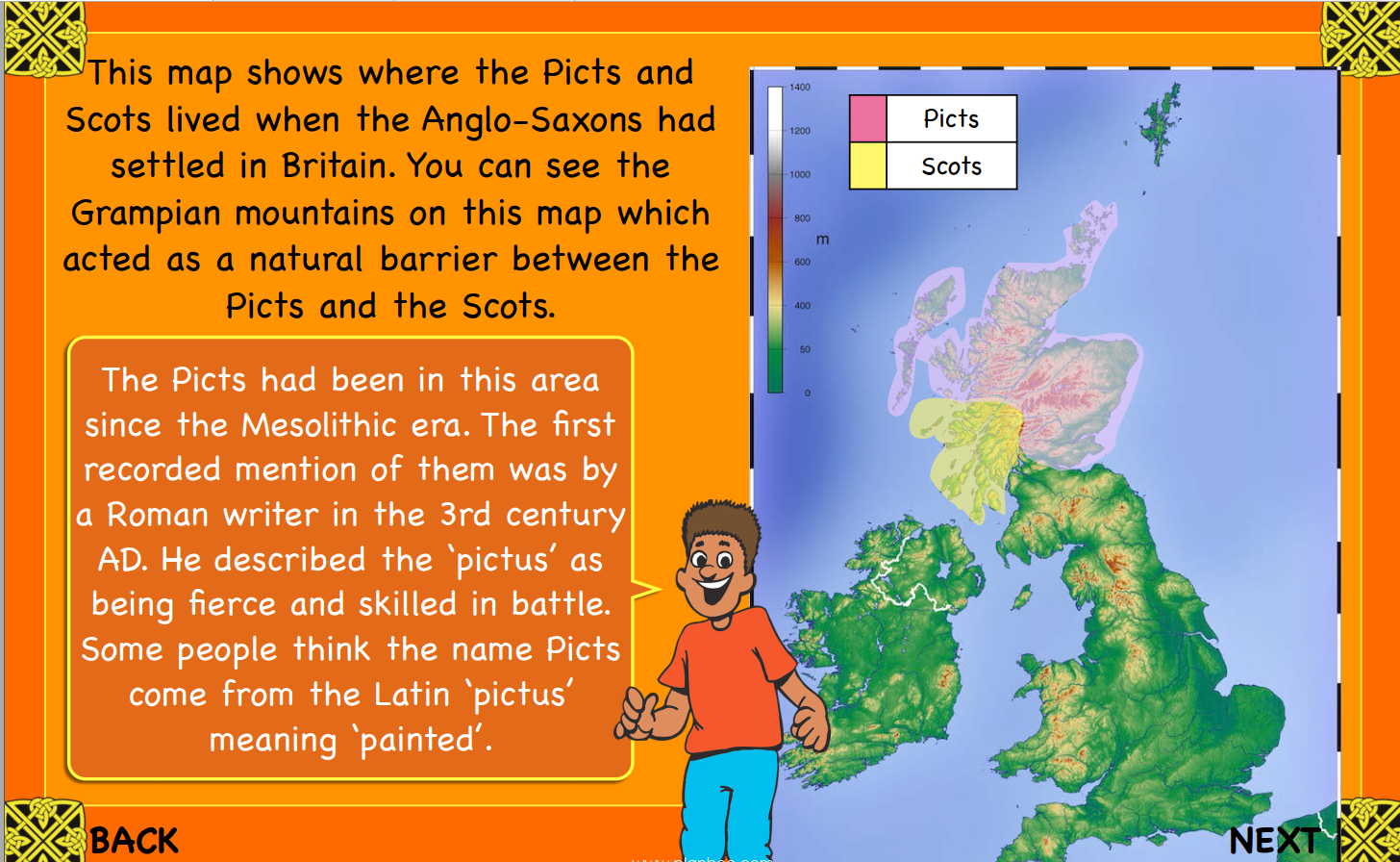 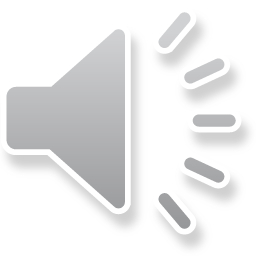 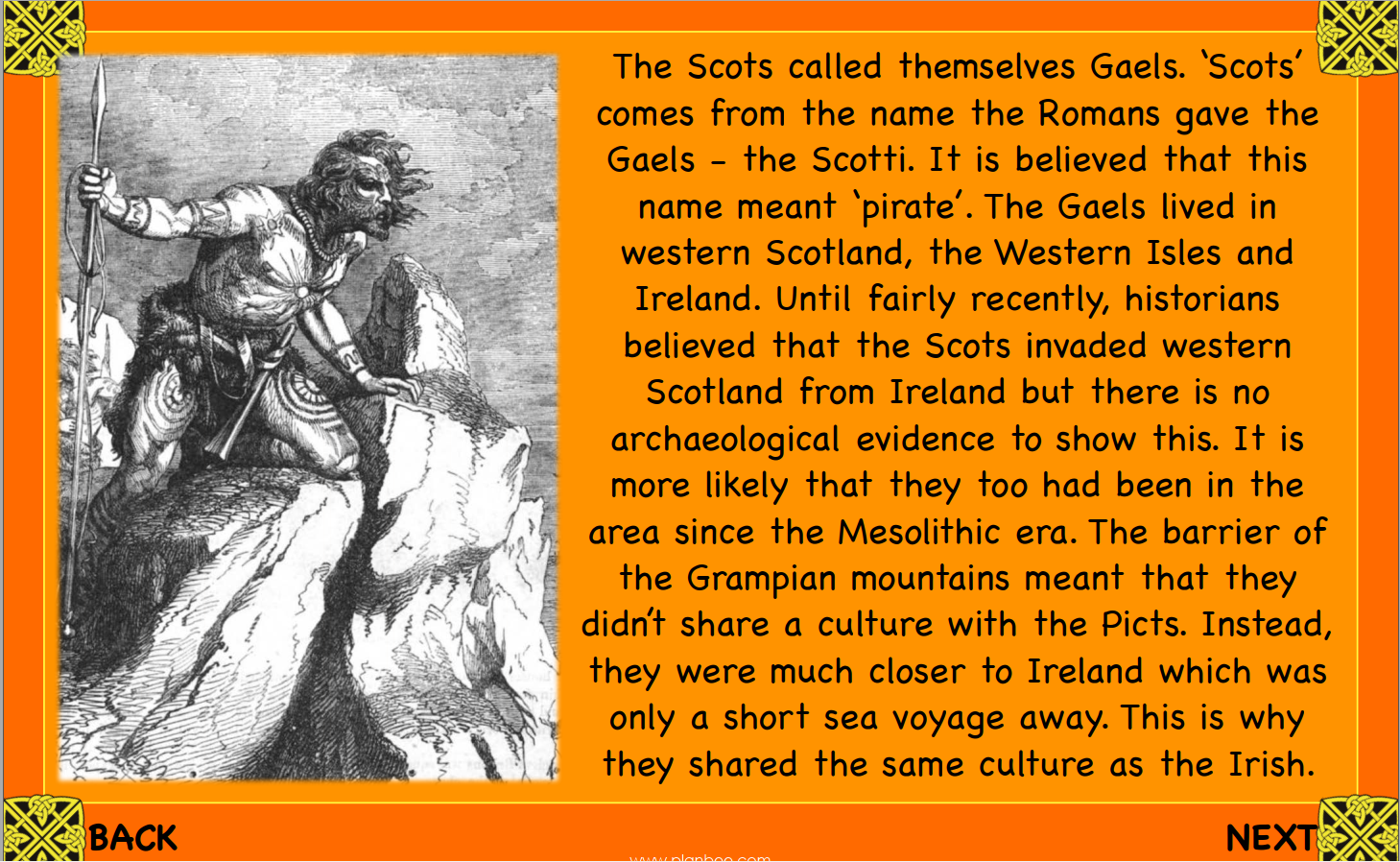 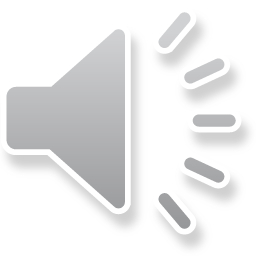 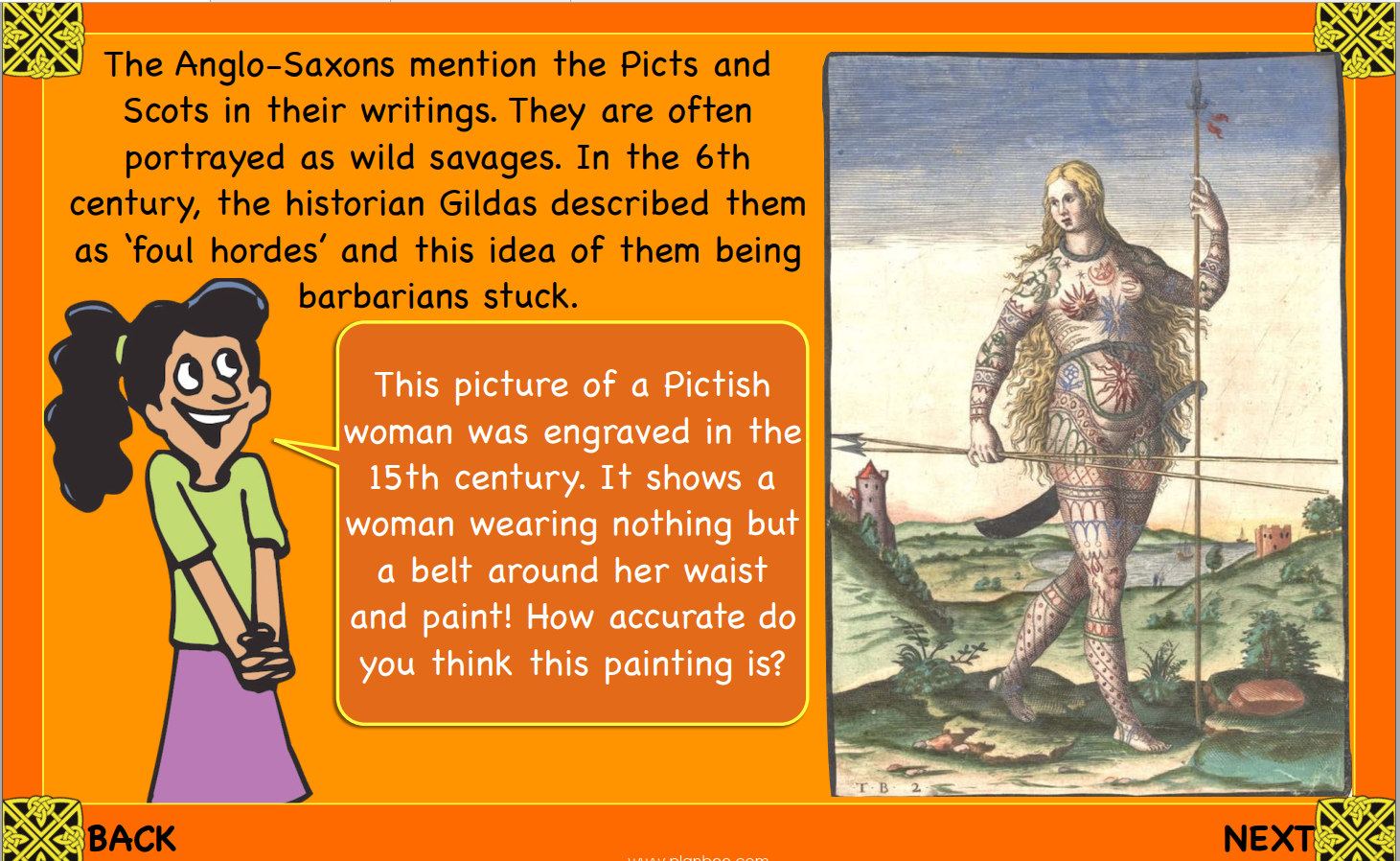 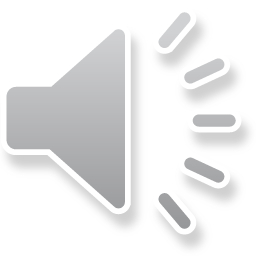 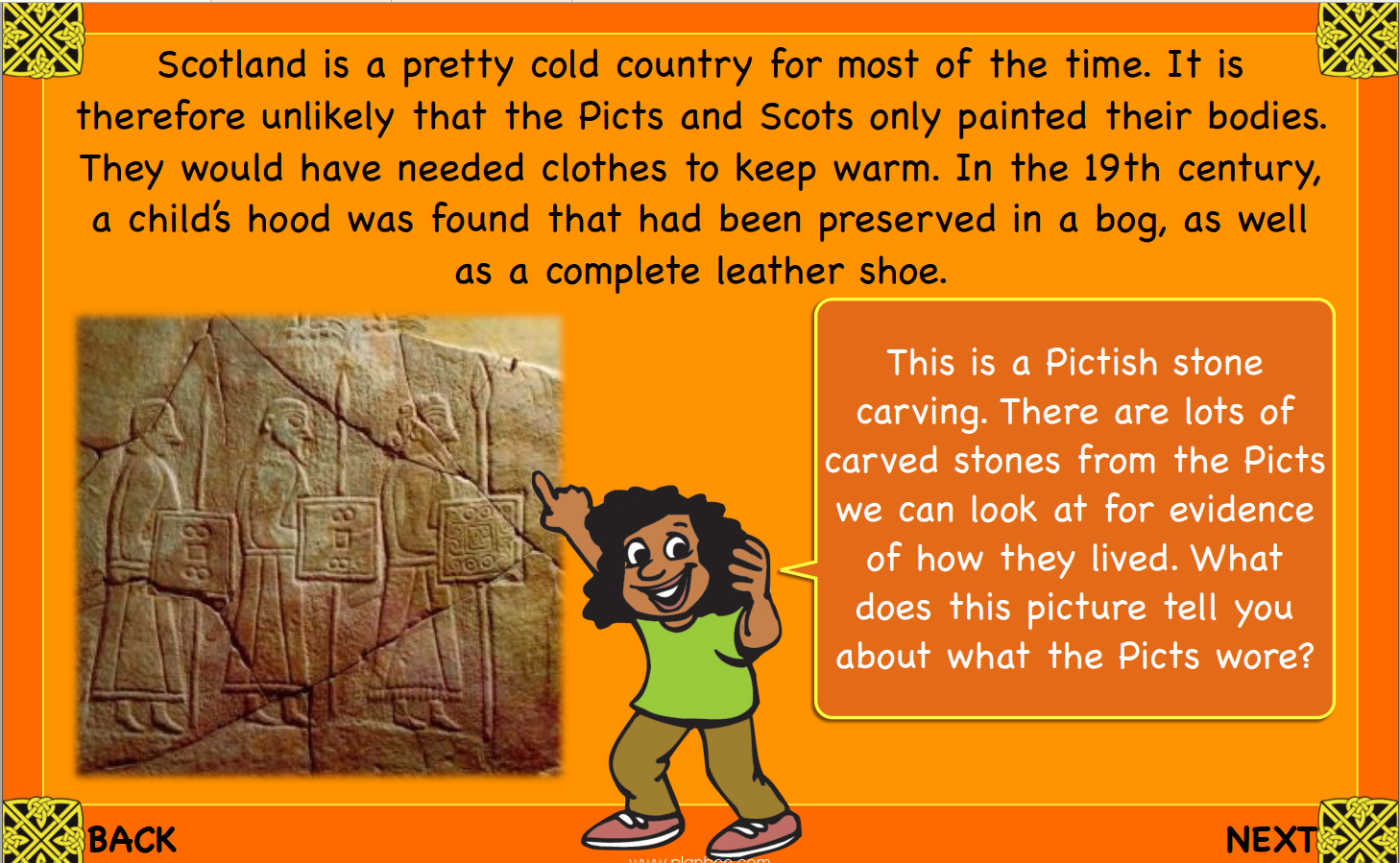 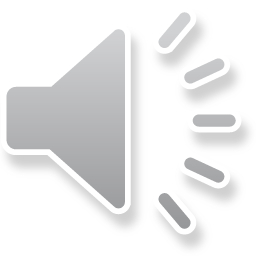 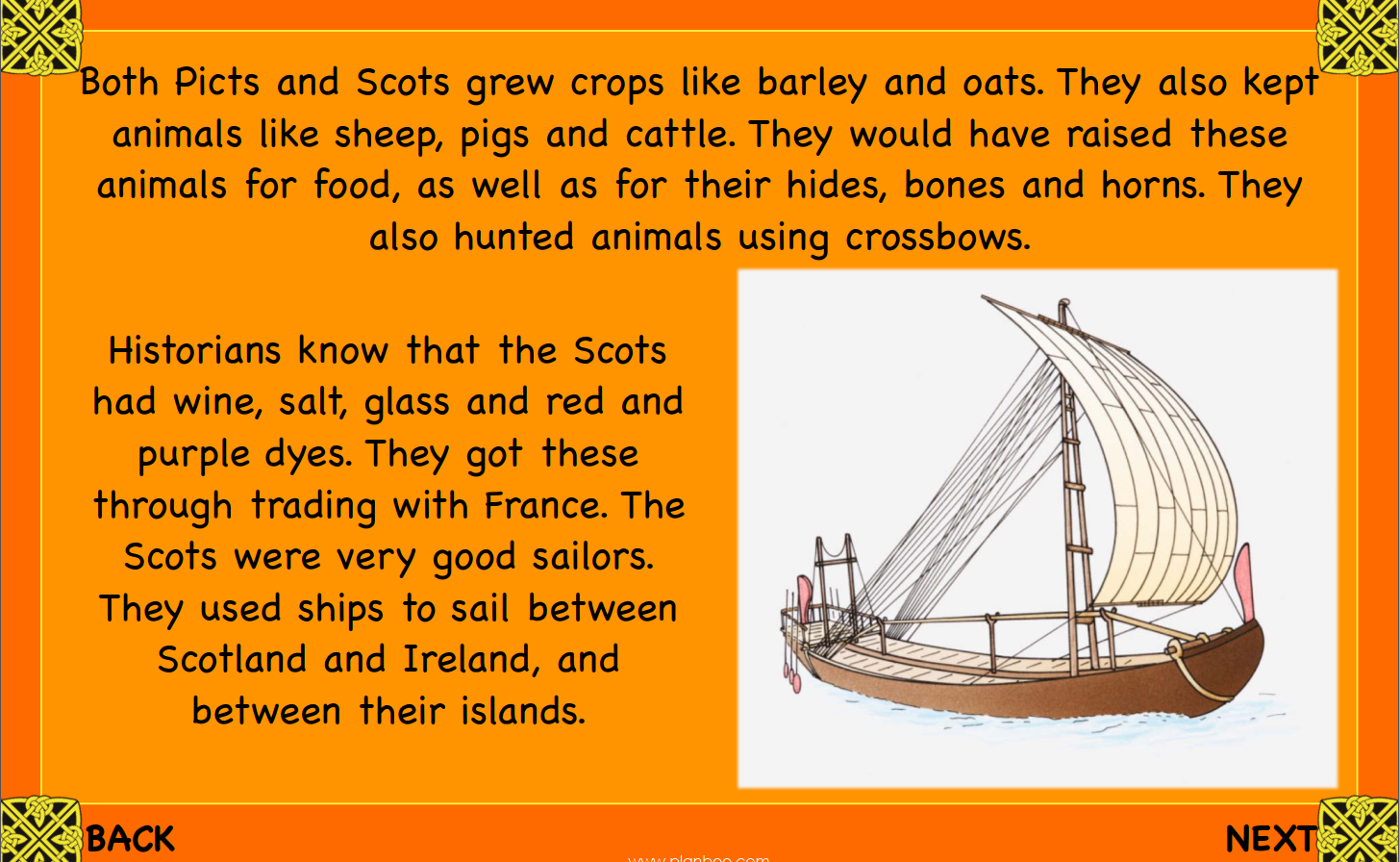 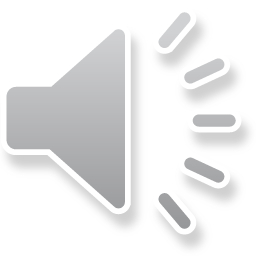 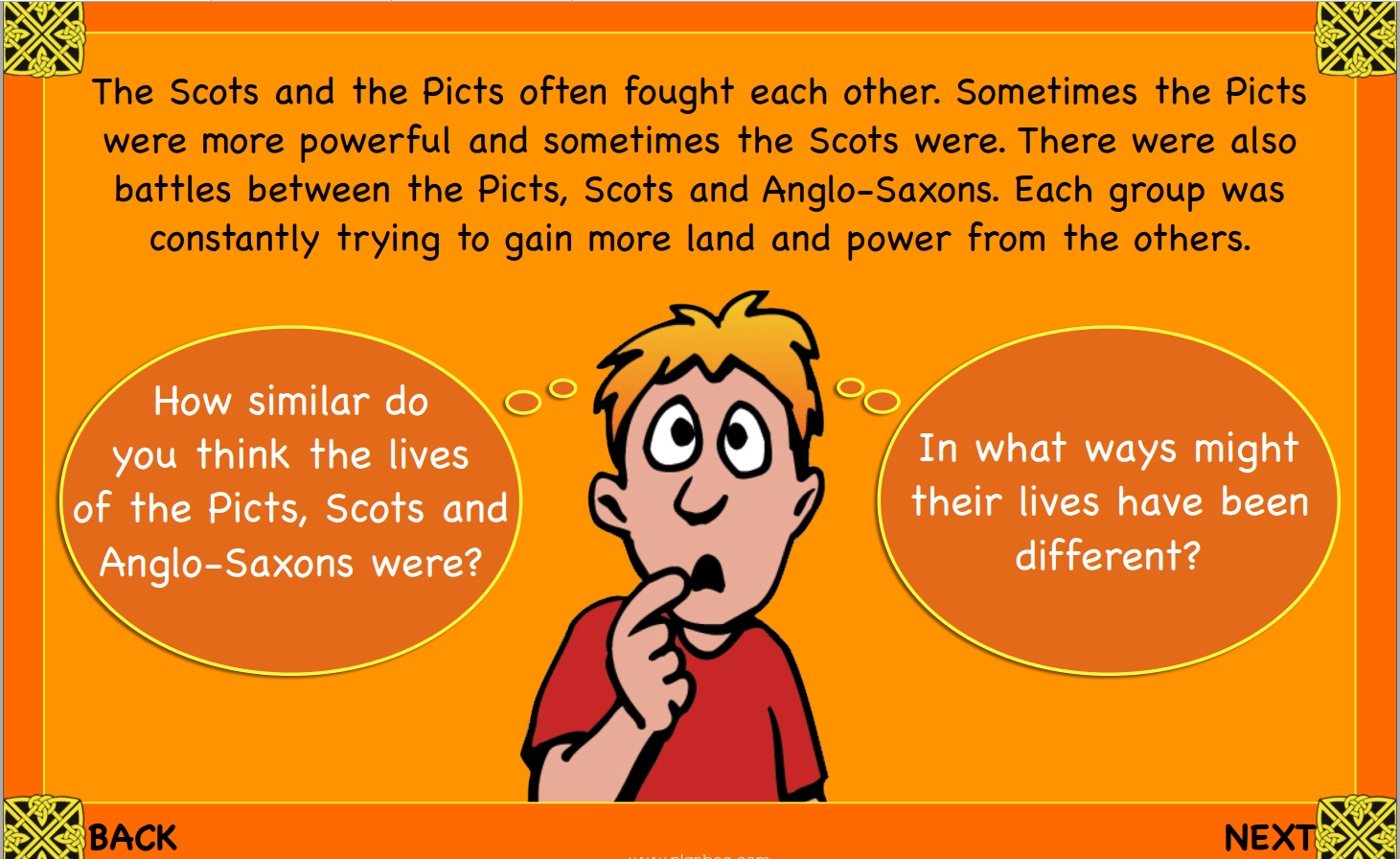 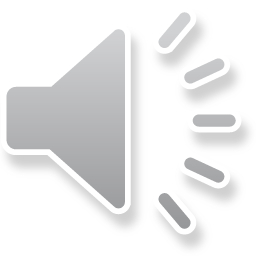 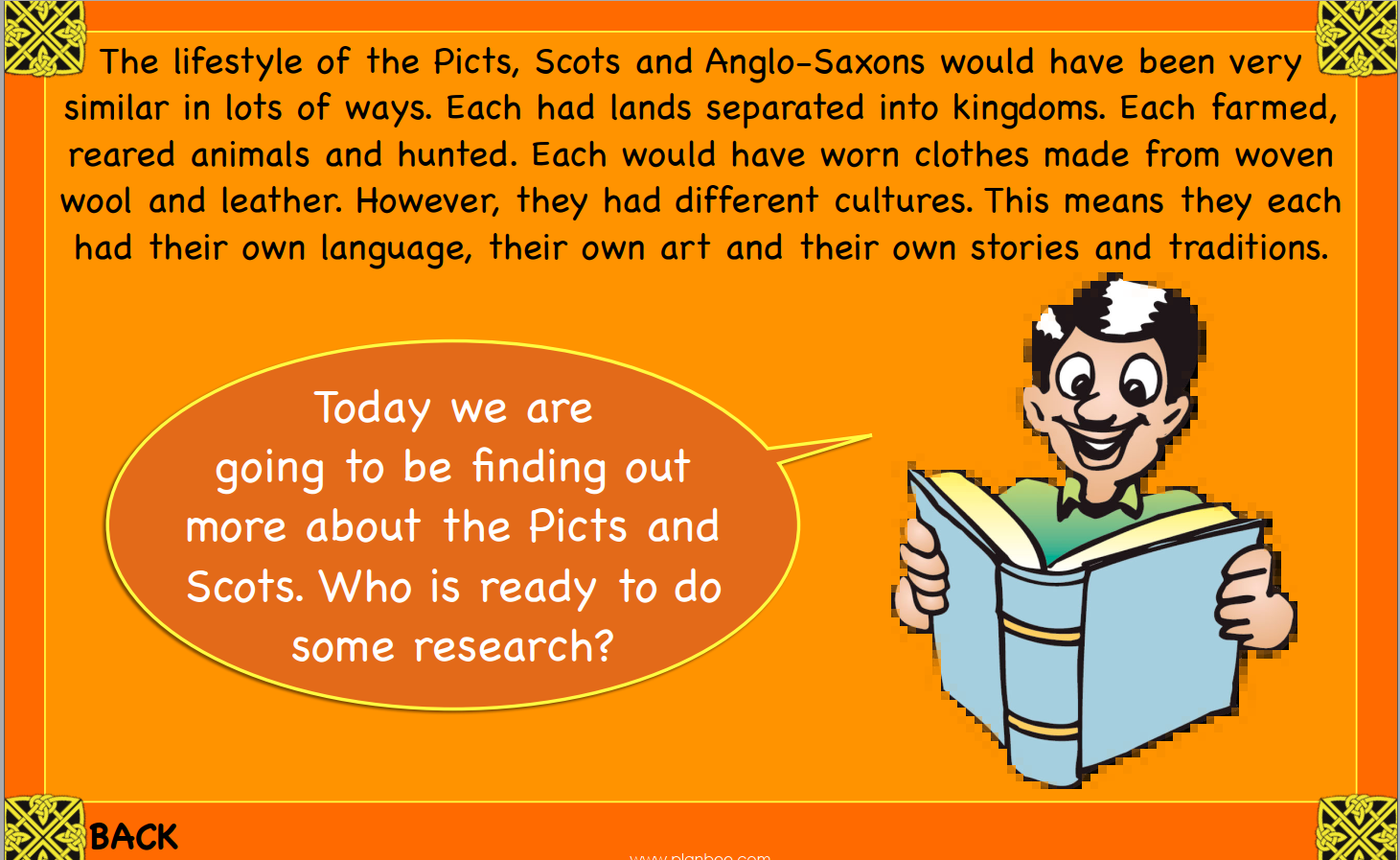 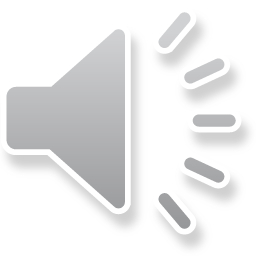